Westside High School
Dec. 5-9 Week At a Glance
 (WAG)
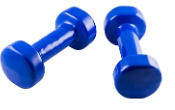 Coach Thomas
Weight Training: Dec 5-9
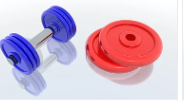 Monday - Agenda
Dec. 5
Standard:  
PEWT.4 The physically educated student exhibits responsible personal and social behavior
that respects self and others in physical activity settings.
a. Displays the ability to follow rules, procedures, and routines appropriate in the weight
training setting.
b. Exhibits the ability to demonstrate safe and responsible behavior.
c. Identifies the difference between encouraging and discouraging progression while
training.
d. Demonstrates the ability to apply the rules and etiquette of various weight training
activities
Learning Target
I can properly complete strength training exercises
Opening  ( 10-15 mins)
5 minute Walk & Attendance
Work-session  ( 20 - 25 mins)
Circuit Training Together: students get free weight or kettle bell to use for all exercises) 1 minute x 3 each exercise
-chin ups (free weights or kettle bell 10-25lbs)
-high knees (kettle bell or free weights)-alternating legs
-lateral lifts (free weights or kettle bell)
-squat pulses (free weights)
-should press (free weights or kettle bell on quads)
-increasing lunges (single, double, triple…) 
-bench press (75% max)

*STUDENTS THAT ARE NOT PASSING WILL BE GIVEN THE OPPORTUNITY TO COMPLETE MISSING WORKOUTS AFTER LUNCH
Criteria for Success
I can properly perform strength exercises utilizing techniques and skills shown by coach
Closing  ( 05 – 10 mins)
Locker Room & cool down stretches
Tuesday - Agenda
Learning Target
Dec 6 Standard:
Same as previous day
PEWT.4 The physically educated student exhibits responsible personal and social behavior
that respects self and others in physical activity settings.
a. Displays the ability to follow rules, procedures, and routines appropriate in the weight
training setting.
b. Exhibits the ability to demonstrate safe and responsible behavior.
c. Identifies the difference between encouraging and discouraging progression while
training.
d. Demonstrates the ability to apply the rules and etiquette of various weight training
activities
Opening  ( 10-15 mins)
Jog in place & static stretches
Work-session  ( 20 - 25 mins)
Circuit Training Together: students get free weight or kettle bell to use for all exercises) 1 minute x 3 each exercise
-chin ups (free weights or kettle bell 10-25lbs)
-high knees (kettle bell or free weights)-alternating legs
-lateral lifts (free weights or kettle bell)
-squat pulses (free weights)
-should press (free weights or kettle bell on quads)
-increasing lunges (single, double, triple…) 
-bench press (75% max)

*STUDENTS THAT ARE NOT PASSING WILL BE GIVEN THE OPPORTUNITY TO COMPLETE MISSING WORKOUTS
Criteria for Success
Same as previous day
Closing  ( 05 – 10 mins)
Cool down stretches
Wednesday - Agenda
Learning Target
Dec 7 Standard:
Opening  ( 10-15 mins)
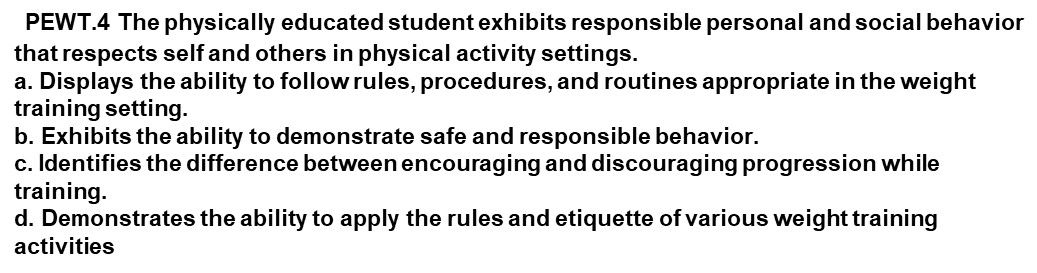 5 minute Walk
Work-session  ( 20 - 25 mins)
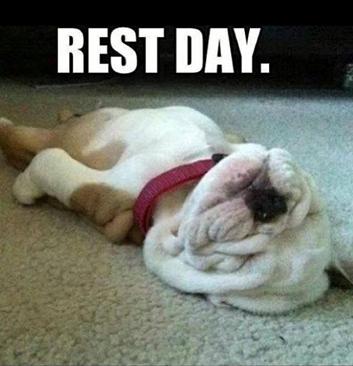 Criteria for Success
Closing  ( 05 – 10 mins)
-locker room unlocked for 5 minutes
Thursday - Agenda
Dec 8 Standard:  
PEWT.4 The physically educated student exhibits responsible personal and social behavior
that respects self and others in physical activity settings.
a. Displays the ability to follow rules, procedures, and routines appropriate in the weight
training setting.
b. Exhibits the ability to demonstrate safe and responsible behavior.
c. Identifies the difference between encouraging and discouraging progression while
training.
d. Demonstrates the ability to apply the rules and etiquette of various weight training
activities
Learning Target
Same as Tuesday
Opening  ( 10-15 mins)
Groups --1. Jump Rope         2. Bench (60% max) 2 x 8
Work-session  ( 20 - 25 mins)
Circuit Training Together: students get free weight or kettle bell to use for all exercises) 1 minute x 3 each exercise
-chin ups (free weights or kettle bell 10-25lbs)
-high knees (kettle bell or free weights)-alternating legs
-lateral lifts (free weights or kettle bell)
-squat pulses (free weights)
-should press (free weights or kettle bell on quads)
-increasing lunges (single, double, triple…) 
-bench press (75% max)

*STUDENTS THAT ARE NOT PASSING WILL BE GIVEN THE OPPORTUNITY TO COMPLETE MISSING WORKOUTS AFTER LUNCH
Criteria for Success
Student perform exercises using proper technique & giving 100% effort
Closing  ( 05 – 10 mins)
-locker room unlocked for 5 minutes
                                 -students use remaining time to cool down & rehydrate if necessary
Friday - Agenda
Learning Target
Freestyle Friday
Dec 9 Standard: 
 PEWT.4 The physically educated student exhibits responsible personal and social behavior
that respects self and others in physical activity settings.
a. Displays the ability to follow rules, procedures, and routines appropriate in the weight
training setting.
b. Exhibits the ability to demonstrate safe and responsible behavior.
c. Identifies the difference between encouraging and discouraging progression while
training.
d. Demonstrates the ability to apply the rules and etiquette of various weight training
activities
Opening  ( 10-15 mins)
Attendance
Work-session  ( 20 - 25 mins)
Criteria for Success
Closing  ( 05 – 10 mins)
N/A
Resources
https://www.nike.com/nrc-app
https://www.rcboe.org/westside